Managing Organizational Conflict and Negotiation
Learning Objectives
After studying the chapter, you should be able to:
Explain why conflict arises, and identify the types and sources of conflict in organizations.
Note how views of organizational conflict have changed.
Describe conflict management strategies that managers can use to resolve conflict effectively.
Understand the nature of negotiation and mediation.
Types (Levels) of Conflict
Conflict is a process that begins when one party perceives that another party is negatively affecting the first party’s interests.
Note:  This Exhibit is not found in the Robbins – Judge textbook.  I hope that doesn’t cause a conflict for you.
[Speaker Notes: Conflict  primarily deals with perception.  If nobody thinks there is conflict, then no conflict exists.   Conflict can be experienced in an organization through many different avenues.  It can be that the goals of the individuals are incompatible or there is a difference in opinion over the interpretation of facts.  Many conflicts also arise through disagreements about how people should behave. .  Stated differently…conflict encompasses a wide range of disagreements that people experience in organizations:
Incompatibility of goals
Differences over interpretations of facts
Disagreements based on behavioral expectations]
Sources of Conflict
Note: This Exhibit is not in the Robbins – Judge textbook.
Transitions in Conflict Thought
Traditional View of Conflict
The belief that conflict is __________and must be resolved (1930s-1940s)
Conflict resulted from:
Poor communication
Lack of openness
Failure to respond to employee needs
Conflict can negatively affect performance! E X H I B I T 14-1
[Speaker Notes: The traditional view of conflict believes that conflict is bad and it should be avoided as much as possible.  This view was more prevalent in the 1930’s and 40’s than it is today.  This view held that conflict was the result of poor communication, lack of openness, or failure to respond to employee needs.  All these things are negative and can be fixed so management thought that conflict could be fixed and should be fixed.]
Transitions in Conflict Thought
Human Relations View of Conflict
The belief that conflict is a natural and inevitable outcome in any group (1940s-1970s)
Interactionist View of Conflict (1980s – today).
The belief that conflict may be a _________ force. 
May be necessary for a group to perform well.
For a video rooted in the interactionist approach see:   https://www.youtube.com/watch?v=qDfSYz0PX9g (7 min.)
[Speaker Notes: The views of conflict have shifted over the years and have developed into more acceptance of conflict as a natural and inevitable outcome of group dynamics.  This idea was prevalent in the late 40’s – 70’s and was called the Human Relations view of conflict.  

The current view on conflict is that it is not only a positive force in a group but it is actually necessary for a group to perform effectively.  This is called the interactionist view of conflict and is widely accepted today.]
Interactionist view distinguishes between types of conflict
Functional Conflict:  Conflict that supports the goals of the group and improves its performance  -- vs. -- 
Dysfunctional Conflict: Conflict hindering group success
 
T________ Conflict:
Conflicts over work goals
Low-to-moderate levels of this type are _____________
Process Conflict:
Conflict over how work gets done
Low levels of this type are ______________
Relationship Conflict:
Conflict based on interpersonal relationships
Usually __________________
[Speaker Notes: There are many types of interactionist conflict including task, relationship, and process.  Task conflict arises when there is conflict over the content and/or goals of the work.  If this type of conflict exists at low to moderate levels, then this is a functional conflict that can help individuals seek clarification or new ideas on how to accomplish their goals.  

Relationship conflict is based on problems between individuals and is almost always dysfunctional.

Process conflict occurs when there is disagreement on how the work gets done.  Low levels of process conflict represent functional conflict.]
Functional & Dysfunctional Conflict produce different outcomes
Dysfunctional
Develops discontent
Reduced group effectiveness
Less communication
Reduced group cohesiveness
Infighting among group members distracts from achieving group goals
Functional:
Increased group performance
Improved decision quality
Creativity and innovation
More interest & curiosity
Provides a forum for problem solving
Creates an environment for self-evaluation and change
[Speaker Notes: Stage five of the five-stage model of the conflict process described in the textbook looks at the outcomes of conflict resolution.  Functional outcomes include increasing group performance, encouraging interest and curiosity, and creating an environment for self-evaluation and change.  Dysfunctional outcomes include discontent workers, reduced group cohesiveness, and infighting.  In order to create functional conflict, it is important to reward dissent and punish conflict avoiders.]
What are FIVE common conflict management ‘styles’ (your text calls them “Intentions”)
The two dimensions used to organize these styles are called “concern for own outcomes (assertiveness)” and “concern for the other’s outcomes (cooperativeness)”

For drawings/illustrations, see:  https://conflictresolutionsolution.weebly.com/dual-concern-theory.html or https://www.researchgate.net/figure/Dual-concern-model-of-strategic-preferences-in-multi-issue-negotiation-and-examples-of_fig1_285317372 
For a video describing the five conflict management styles, see: https://www.youtube.com/watch?v=NJH0XV9jGIE (8 min.)
Conflict Management Strategies
Functional Conflict Resolution
Compromise: each party is concerned about their goal accomplishment and is willing to engage in give-and-take exchange to reach a reasonable solution.
Collaboration (Problem Solving): parties try to handle the conflict without making concessions by coming up with a new way to resolve their differences that leaves them both better off.
Conflict Management Strategies
Accomodating (Yielding) – one party simply gives in to the other party
Avoiding– two parties try to   ignore the problem and do nothing   to resolve the disagreement
Contending (Competition) – each party tries to maximize its own gain and has little interest in understanding the other’s position
Distributive and Integrative Bargaining:  What’s the Difference? (Exhibit 14-5)
Conflict Roles
Negotiator: A person who tries to find an acceptable solution with another with whom he is in conflict.  This is done by considering various alternatives to allocate outcomes to each side.
Complainant:  Person who brings attention to a problem
Respondent:   Person who is the focus of the complaint
Mediator: ______________________
A___________: can impose a binding solution
Managers may act as any of these roles.
The Negotiation Process
BATNA: ___________________ __________________________

The “Bottom Line” for negotiations:  Often, ‘no deal’ is better than a bad deal – especially if you have an attractive BATNA.
E X H I B I T 14-8
[Speaker Notes: The grid in this slide outlines the steps of the negotiation process:  Preparation and planning, definition of ground rules, clarification and justification, bargaining and problem solving, and closure and implementation.  You should determine your and the other party’s BATNA before proceeding with negotiations.  BATNA represents the Best Alternative To a Negotiated Agreement or the lowest acceptable value you will take for a negotiated agreement.  Then anything above your BATNA is a good negotiated outcome.]
Advice for Complainants
Maintain ____________ of the problem
Describe problem in terms of 
Behaviors Consequences	Feelings
Avoid attributing __________ to others
Persist until ___________
Focus on ________________ as the basis for requesting a change
Advice for Respondents
Establish a ________ __________ climate
Show genuine interest and concern
Let the other person “blow off steam” first
Ask fact-finding questions
Keep discussion focused on _________.
Focus on underlying _______, not positions.
Ask the complainant to generate at least three recommended solutions.
Advice for Mediators
Acknowledge that conflict exists.
Control the process of discussion
Propose a problem-solving approach.
Manage the content of the discussion.
Keep the conflict from ___________.
Help the parties use ________ _______.
Invent options for mutual gain
Evaluate options in light of underlying concerns and objective criteria
Several optional videos offer mediation suggestions.  Here are a few:
https://www.youtube.com/watch?v=oqFoy8ehzuc (3 min.)
https://www.youtube.com/watch?v=fS0T-Bbq5tU (11 min.)
https://www.youtube.com/watch?v=VFeYrTI6vFs (4 min.)
https://www.youtube.com/watch?v=UUVmPVKaJzk (14 min.)
Managerial Conflict Management Strategies Focused on Individuals
Increasing awareness of ________ of conflict
Increasing diversity awareness and skills
Practicing job _______
Using permanent transfers or dismissals when necessary
Conflict Management Strategies     Focused on the Organization
Changing a firm’s structure or culture
Altering sources of conflict
Constructive (functional) conflict management:
Too little conflict leads to apathy and Groupthink.
Too much is disruptive.
Global Implications
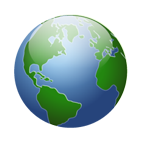 Conflict and Culture
Asian and U.S. managers view conflict differently
U.S. managers are more likely to use competing;  Japanese use compromise and avoidance
Cultural Differences in Negotiations. Examples:
American negotiators are more likely than Japanese bargainers to make a first offer
North Americans use facts to persuade, Arabs use emotion, and Russians use asserted ideals
Brazilians say “no” more often than Americans.
[Speaker Notes: There are numerous global implications in the area of conflict as different cultures will view conflict through unique lenses.  For example, U.S. managers are more likely to use competing tactics whereas Japanese managers will tend toward compromise and avoidance.

The different viewpoints of conflict will play out in the arena of negotiations and the styles utilized.  American negotiators will often make the first offer where Japanese negotiators will wait.  North Americans use facts to persuade, Arabs use emotions, and Russians will speak more in ideals.  Brazilians tend to say no when negotiating much more than American or Japanese negotiators will do so.]
Summary
There are numerous sources of and types of conflict.
Dual-Concerns model helps organize conflict management strategies. 
Conflict may be functional or dysfunctional.
Managers play one of three roles in conflict mgt.